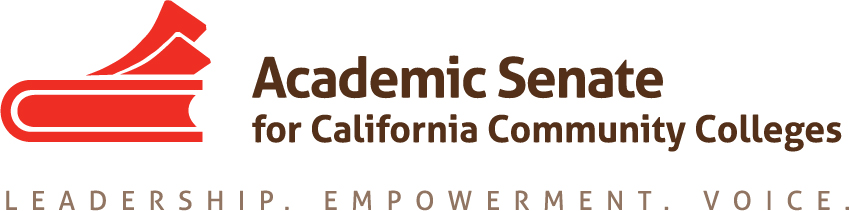 Noncredit Education in a Post-AB705 World
Michelle Bean, Area C Representative

LaTonya Parker, ASCCC Area D Representative

2019 ASCCC Fall Plenary
November 7-9, 2019 at the Renaissance Newport Beach Hotel
Does AB 705 Impact Current Noncredit Students?
AB 705 is intended to apply to students that have identified a goal of transfer or earning an associates degree, which means that most noncredit students are exempt from the restrictions in the bill.
Students enrolled in adult high school diploma programs are not included in AB 705.
This means that the majority of noncredit students should not directly impacted to AB 705’s requirements until they enroll in the credit program.
So How Will Noncredit Be Impacted?
The need for utilizing noncredit is growing.
Many colleges are reducing and eliminating lower level courses in mathematics, reading, and English (and ESL, but ESL compliance is not required until 2020).
Many students still want to access basic skills courses that are no longer available through credit instruction and can be offered in noncredit.  These courses will need to be modified to fit the noncredit model.
Noncredit basic skills courses would be an option for students that do not feel ready to take a transfer level mathematics or English course.
Use of Noncredit to Support Credit
AB 705 encourages colleges to explore support options in noncredit to reduce the number of units accumulated and the costs for students.
Additionally noncredit courses have advantages in scheduling flexibility and allowable repetition that could benefit students.
What to Expect in an AB 705 World?
More credit students will be considering noncredit basic skills courses.
Students may need to be have documentation of completed noncredit coursework if they move to another college. Noncredit transcripts are likely to become even more important.
A greater understanding of noncredit and collaboration between credit and noncredit faculty to support students is vital to ensure that students are being served through innovative noncredit delivery models.
Unfortunately, many colleges have limited experience with noncredit instruction and will need the help of experienced noncredit practitioners to implement these new options.
Noncredit ESL
AB 705 requires that colleges maximize the likelihood that students enter and complete transfer level composition within three years.
There was concern that noncredit ESL would be impacted by this restriction because of the work done by noncredit programs to align noncredit into credit ESL pathways.
The Chancellor’s Office has agreed that the ESL clock will not start for noncredit students and that the three year timeframe applies to students that have declared an educational goal of transfer or an AA/AS/ADT.
Summary of Changes Impacting Curriculum
§55002 and §55003 were modified to make it explicit that noncredit courses can serve as a prerequisite or a corequisite for both credit and noncredit courses.
§55003 was modified to add the validation criteria for 705 related corequisites (increase throughput)
Summary of Changes Impacting Placement
§55522 has the following changes
High school performance data (official or self reported) must be the primary placement tool if it is available.
High school equivalency exams approved by CDE can be used for placement
Guided placement, including self placement, is permissible if high school data is not available. 
Guided placement has the following restrictions:
Colleges cannot incorporate sample problems or assignments, assessment instruments, or tests, including those designed for skill assessment, unless approved by the Chancellor .
Colleges cannot request students to solve problems, answer curricular questions, present demonstrations/examples of course work designed to show knowledge or mastery of prerequisite skills, or demonstrate skills through tests or surveys.
Impact of Proposed Changes on Noncredit
The inclusion of specific language allowing the use of noncredit courses as perquisites and corequisites applies to both credit and noncredit courses. 
Because these prerequisites are now included in §55003, they can be used to limit enrollment in both credit and noncredit courses (§58106)
This allows noncredit programs to place students into specific courses. While noncredit programs now have this option, there is no requirement to use it.
Intensive Review
Colleges have created intensive review courses that could be offered during the summer session (or winter intersession) for students to catch up before entering the transfer level.
If the course is noncredit, it can be easily scheduled to begin at any time during the term (open entry/open exit).
These courses would likely be optional, but they could be a way for students to refresh their skills and build confidence before the semester.
Modularized Support
Colleges can create modularized courses (particularly using noncredit) that would allow the student to get help with a specific issue at any point during the semester (depending on how the college schedules them).
A student could access as many or as few modules as they need during the term.
Corequisite Noncredit Course
A corequisite course in noncredit is being considered by many colleges to meet the needs of credit students because they will not accumulate excess units, there are no fees, and because of the flexible scheduling options.
The corequisite course could have variable hours to allow different amounts of corequisite support to be scheduled with only one course outline.
Courses are required to have an approved course outline that meets the requirements outlined in Title 5 §55002 (this includes specifying possible topics that will be covered in the course content).
Noncredit courses are built on completion of outcomes, not time (e.g. a semester) if open entry open exit are used.
Corequisite Noncredit Course (2)
Noncredit Advantages
Students enroll in the class for free
Students can be required to enroll
Students don’t accumulate excess units
Courses could be scheduled as open entry/open exit or regularly scheduled times
Student can reenroll in the support course until they pass the transfer course
Example: Reading and Writing for CTE
Research has long been mandated as part of paramedic training and has become part of the basic curriculum
Develop a support course to help students write a research paper 
Test taking strategies, annotating a text, vocabulary strategies, note taking 
Contextualized reading and writing course for CTE
Librarian workshop to help with research
[Speaker Notes: L.E.]
Mirrored Credit and Noncredit Courses
Colleges can have equivalent versions of credit and noncredit courses (usually seen in ESL or short term vocational).
These courses are scheduled at the same time, with a credit instructor. Usually 3-5 noncredit seats are reserved.
These types of courses can be helpful for students that are transitioning from noncredit to credit.
Colleges can choose whether they allow noncredit students to petition for course credit through credit by exam. 
If noncredit student receives a  “P”,   local college  can choose to articulate noncredit student to next level course.
Supervised tutoring More than just Line of site
Responding to AB705 with Faculty Support
Changes to Regulations Impacting Noncredit
Questions?